Aldergate Pre-School
Newsletter
Autumn Term 2020
Term Ends: Friday 18th December 2020
Holiday: Monday 21st December 2020- Friday 1st January 2021
Term Starts: Monday 4th January 2021
Word of the week;
23rd November- Relative
30th November- Together
7th December- Christmas
14th December- Celebration
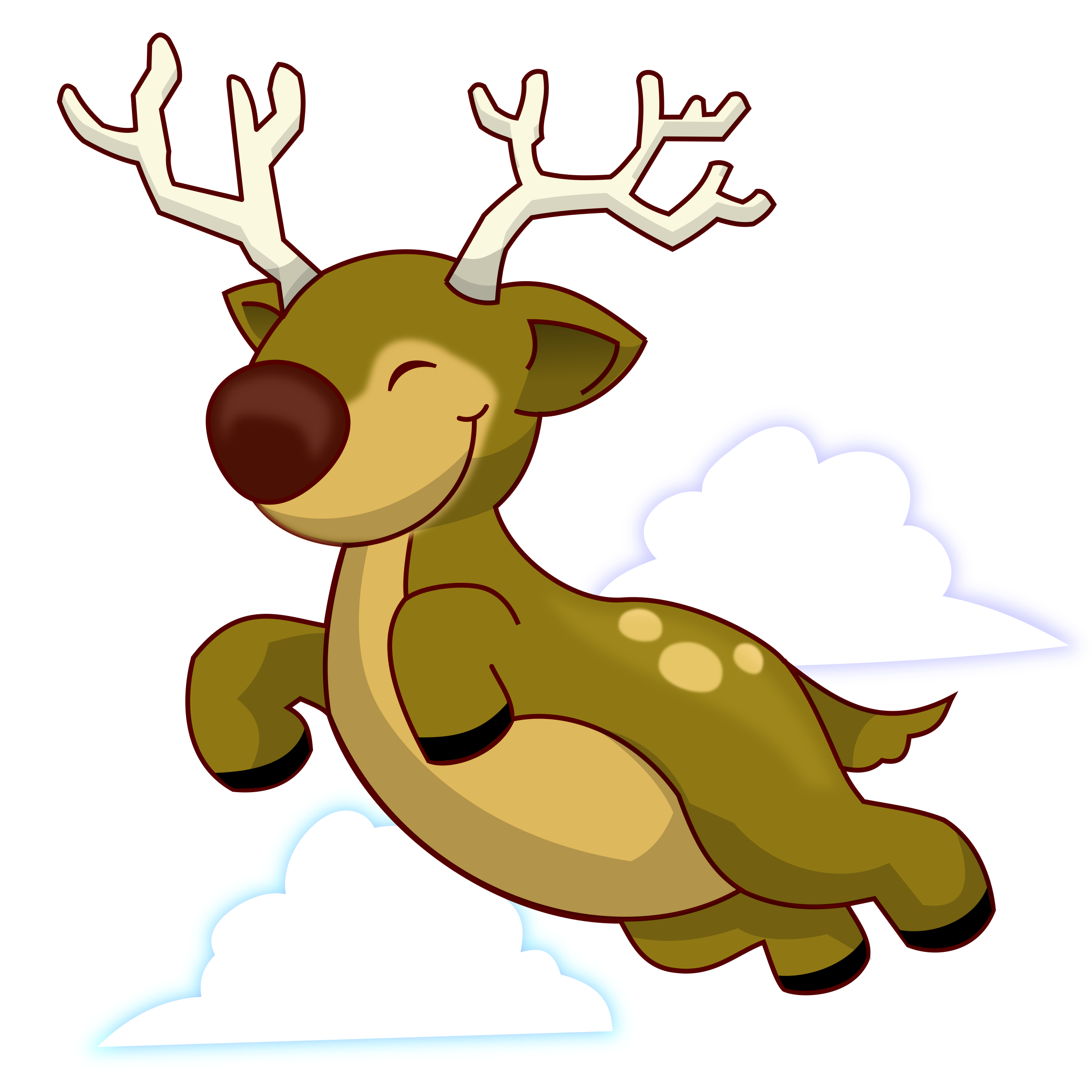 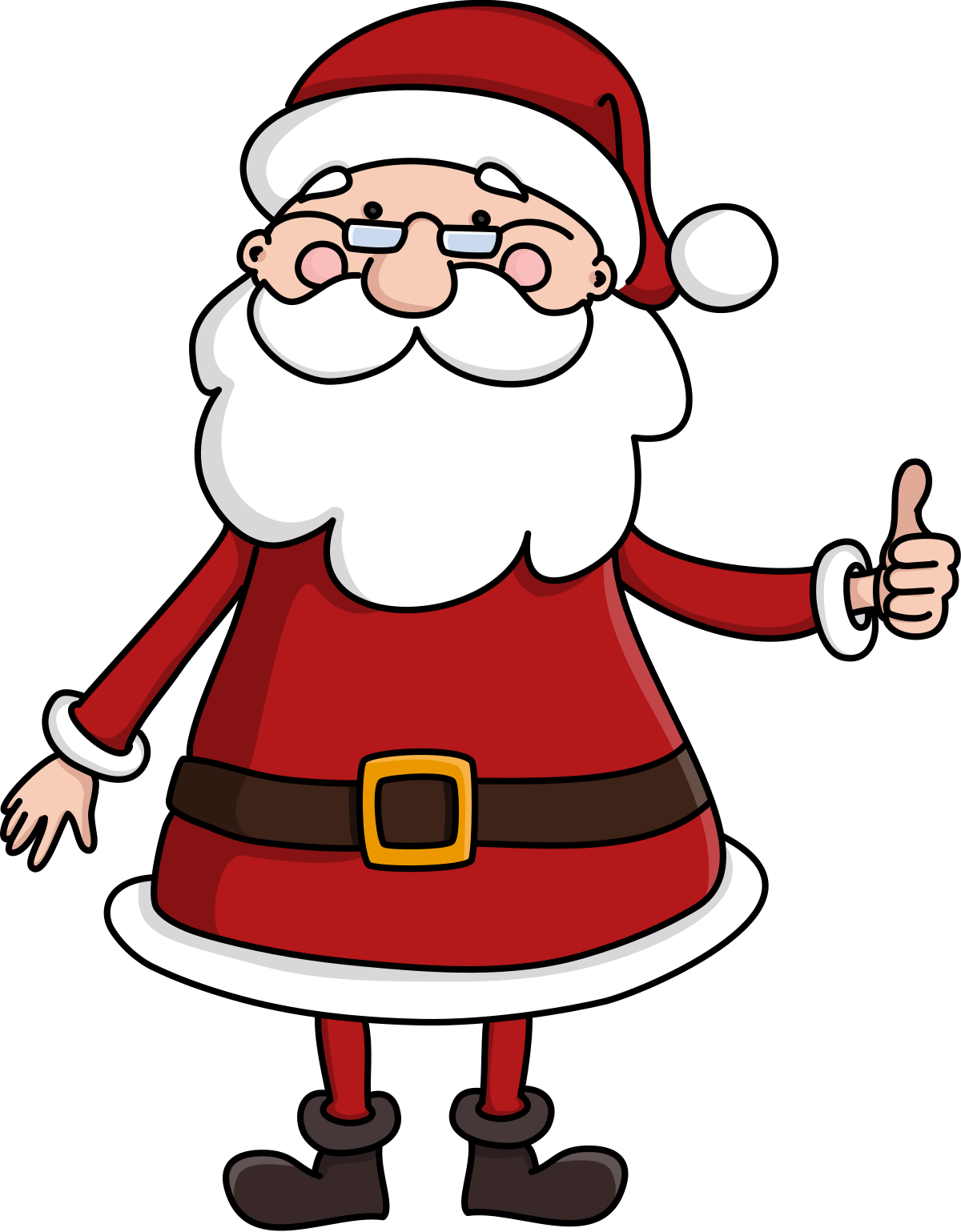 Christmas party week
Week commencing Monday 14th December we will be having a Christmas party week with the children. We will be doing lots of fun games, baking/cooking, Christmas activities and craft making each day. Your child can wear festive clothing, Christmas jumpers, dressing up or even their pyjamas during this week! 
Unfortunately, we will not be holding a Christmas stay & play session or attending snow play this year but let’s hope for a Christmas miracle that next year we can all be back together, celebrating and having fun.
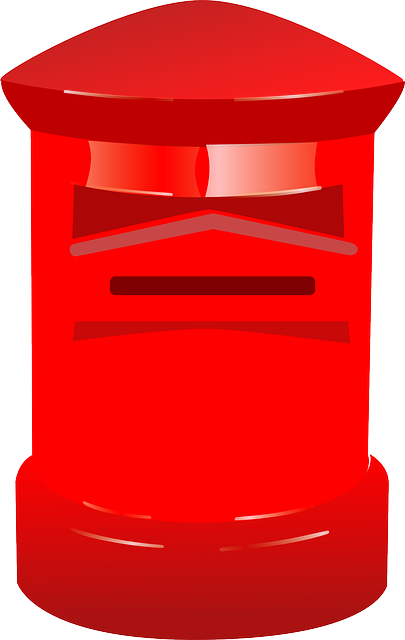 Labels
We would be grateful if you could label your child’s name on all their belongings, this really helps us to give the correct things back to you.
Pre-school post
If your child wishes to bring in Christmas cards/pictures for their friends this year, please can you send one card to the group as a collective.
Lunchboxes
A polite reminder that we ask for your child to bring their lunch in wipeable containers for cleaning purposes, this can just be a clear Tupperware box. 
Please can you ensure your child’s lunchbox and drink bottles are clearly labelled.